Lecture 7
7
Functions
Recall the Cartesian Product
Let S = { Ali, Babar, Chishti } and G = { A, B, C }

S×G = { (Ali, A), (Ali, B), (Ali, C), (Babar, A), (Babar, B), (Babar, C), (Chishti , A), (Chishti , B), (Chishti , C) }
A relation

The final grades will be a subset of this: 
{ (Ali, C), (babar, B), (Chishti, A) }
Grade Assignment
Function
This assignment is an example of a function
A function is a set of ordered pairs in which each x-element has only ONE y-element associated with it
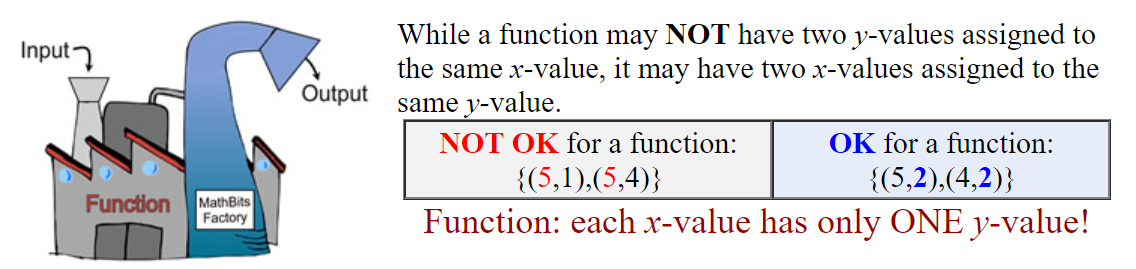 Definition 1
Let A and B be nonempty sets. A function f from A to B is an assignment of exactly one element of B to each element of A. 

We write f (a) = b if b is the unique element of B assigned by the function f to the element a of A. 

If f is a function from A to B, we write f : A → B.
Domain, Codomain and Range
There are special names for what can go into, and what can come out of a function:                           
What can go into a function is called the Domain
What may possibly come out of a function is called the Codomain
What actually comes out of a function is called the Range
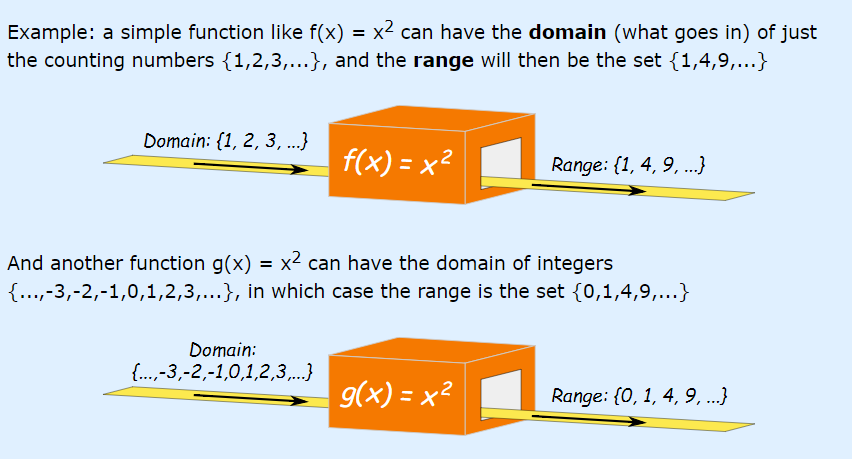 Domain, Codomain and Range Cont.
If f is a function from A to B, we say that A is the domain of f and B is the codomain of f.
A
B
Co-domain
Domain
f
f(4.3)
4
4.3
Domain, Codomain and Range Cont.
If f (a) = b, we say that b is the image of a and a is a preimage of b.
R
Z
Co-domain
Domain
f
f(4.3)
4
4.3
Pre-image of 4
Image of 4.3
Domain, Codomain and Range Cont.
If f is a function from A to B, we say that f maps A to B.
f maps R to Z
f : A → B
R
Z
Co-domain
Domain
f
f(4.3)
4
4.3
Pre-image of 4
Image of 4.3
Domain, Codomain and Range Cont.
“a”
“bb“
“cccc”
“dd”
“e”
1
2
3
4
5
Ali
Babar
Chishti
Dawood
Shariq
A
B
C
D
F
A string length function
A class grade function
The image
of “a”
A pre-image
of 1
Domain
Co-domain
f(x) = length x

f(“a”) = 1
f(“bb”) = 2
…
g(Ali) = A
g(Babar) = C
g(Chishti) = A
…
Domain, Codomain and Range Cont.
a
e
i
o
u
1
2
3
4
5
Some function…
The range of f is the set of all images of elements of A.
Range
“a”
“bb“
“cccc”
“dd”
“e”
1
2
3
4
5
Not a valid function!
Exercise
Let f : Z → Z 
    assign the square of an integer to this integer
What is f (x) =?
f(x) = x2
What is domain of f ?
Set of all integers
What is codomain of f ?
Set of all integers
What is the range of f ?
{0, 1, 4, 9, . . . }. All integers that are perfect squares
Function arithmetic
Just as we are able to add (+), subtract (-), multiply (×), and divide (÷) two or more numbers, we are able to + , - , × , and ÷ two or more functions

Let f and g be functions from A to R. Then f + g, f – g, f × g and f/g are also functions from A to R defined for all x ∈ A by:
(f + g)(x) = f(x) + g(x)
(f - g)(x)  = f(x) - g(x)
(f g)(x) = f (x)g(x) 		(f g)(x) Ξ (f × g)(x)
(f/g)(x) = f(x)/g(x) 		given that g(x)≠0
Example
Let f1 and g be functions from R to R such that: 
f(x) = x2 			//square function
g (x) = x − x2 		//some other function
What are the functions f + g and f g?

f + g = (f + g)(x) = f (x) + g(x) = x2 + (x − x2) = x
(f g) = (f g)(x) = f(x)g(x) = x2(x − x2) = x3 − x4
What is f(x)+g(x) and f+g(x) if x=2?
f(2)=4, g(2)=-2; f(2)+g(2) = 4-2=2
 f+g(2) = 2
Another Example
Let f and g be functions from R to R such that: 
f (x) = 3x+2 		
g (x) = -2x + 1	
What is the function f g?

f g = (f g) (x) = f (x)g(x) = (3x+2)(-2x+1) = -6x2- x +2
Let x = -1, what is f(-1).g(-1) and (f g)(-1)?
f (-1) = 3(-1) + 2 = -1
g(-1) = -2(-1) + 1= 3
f(-1) g(-1) = -1×3 = -3
(f g) (-1) = -6(-1)2 – (-1) + 2 
	      = -6+1+2
 	      = -3
One-to-one functions
a
e
i
o
1
2
3
4
5
a
e
i
o
1
2
3
4
5
A one-to-one function
A function that is 
not one-to-one
A function for which every element of the range of the function corresponds to exactly one element of the domain.
Formal definition: A function f is one-to-one if 
f(x) = f(y) implies x = y.
a
e
i
o
1
2
3
4
5
A one-to-one function
More on one-to-one
Injective is synonymous with one-to-one
“A function is injective”
A function is an injection if it is one-to-one

Note that there can be un-used elements in a co-domain
Exercise
Determine that the function f(x) = x2 of type Z × Z is one-to-one.
-2 ->4
-1 ->1
0 -> 0
1 -> 1
2 -> 4
3 -> 9
10 -> 100
The function f(x)=x2 is not one-to-one because, for instance, 
f(1) = 1
f(−1)=1,
but 1≠−1

Note that the function f(x)=x2 with its domain restricted to Z+ is one-to-one.
a
e
i
o
u
1
2
3
4
a
e
i
o
1
2
3
4
5
An onto function
A function that is not onto
Onto functions
A function is onto if each element in the co-domain is an image of some pre-image
Formal definition: A function f is onto if for all
 y  C, there exists x  D such that f(x) = y.
a
e
i
o
u
1
2
3
4
An onto function
More on onto
Surjective is synonymous with onto
“A function is surjective”
A function is a surjection if it is onto

Note that there can be multiple used elements in the co-domain
0
1
2
3
⁞
0
1
2
3
4
5
6
7
8
9
⁞
Exercise
Determine that the function f(x) = x2 of type Z × Z is onto?
The function f is not onto 
because there is no integer x with 
x2=−1 or x2=5 , for instance.
a
b
c
1
2
3
4
a
b
c
d
1
2
3
a
b
c
d
a
b
c
d
1
2
3
4
1
2
3
4
a
b
c
1
2
3
4
Onto vs. one-to-one
Are the following functions onto, one-to-one, both, or neither?
1-to-1, not onto
Both 1-to-1 and onto
Not a valid function
Onto, not 1-to-1
Neither 1-to-1 nor onto
a
b
c
d
1
2
3
4
Bijections
Consider a function that isboth one-to-one and onto:

Such a function is a one-to-one correspondence, or a bijection
Identity functions
A function such that the image and the pre-image are ALWAYS equal
f(x) = 1*x
f(x) = x + 0
The domain and the co-domain must be the same set
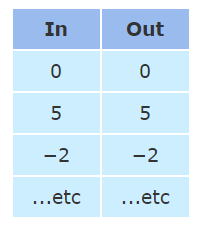 Inverse functions
An inverse function goes the other way!
Inverse functions
The inverse of f(x) is f -1(y)
Or we can find an inverse by using Algebra:
Put "y" for "f(x)", and
Solve for x (i.e. x in terms of y)
Inverse functions
If f(a) = b, then f-1(b) = a
Let f(x) = 2*x
f
R
R
f-1
f(4.3)
8.6
4.3
f-1(8.6)
Then f-1(x) = x/2
Inverse functions
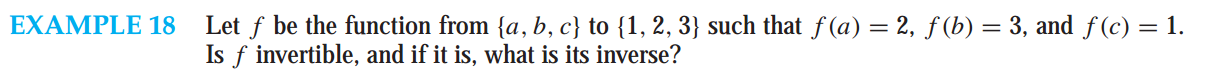 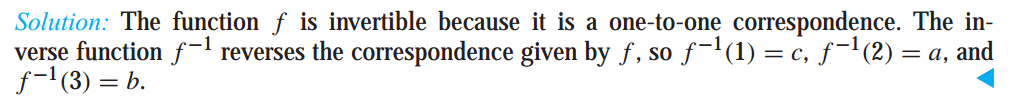 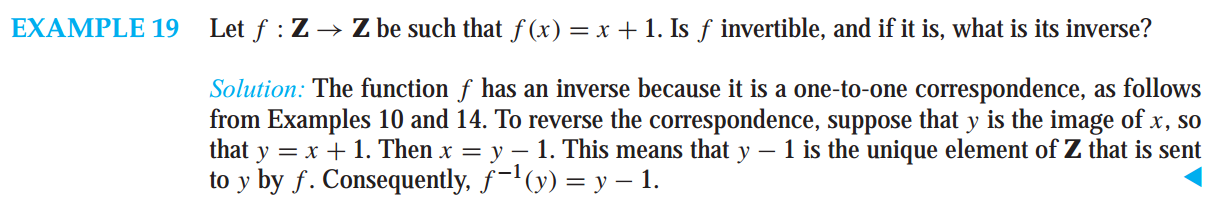 Question # 01 : Find the inverse of the function: f(x)= 2x+3
Question # 02 : Convert Fahrenheit to Celsius
a
b
c
1
2
3
4
a
b
c
d
1
2
3
More on inverse functions
Can we define the inverse of the following functions?








An inverse function can ONLY be defined on a bijection
What is f-1(2)?
Not onto!
What is f-1(2)?
Not 1-to-1!
Composition of Functions
"Function Composition" is applying one function to the results of another:
Composition of Functions
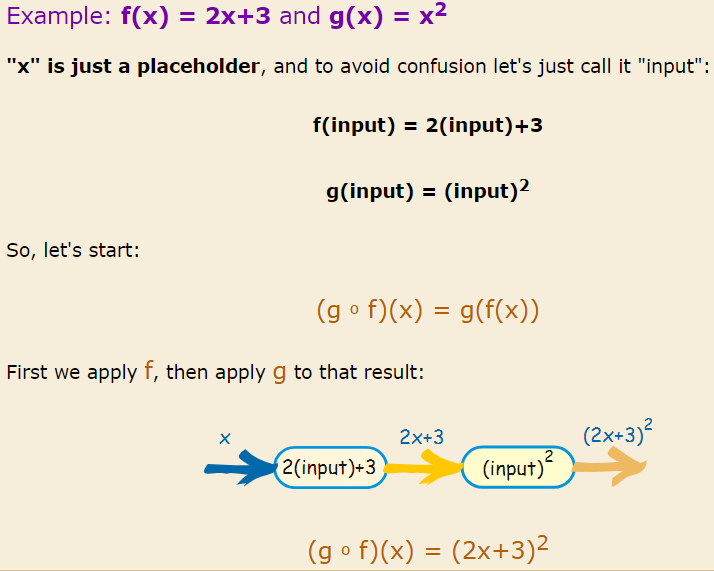 Composition of Functions
Compositions of functions
Let f(x) = 2x+3		Let g(x) = 3x+2
f ○ g
R
R
R
g
f
g(1)
f(5)
f(g(1))=13
1
g(1)=5
(f ○ g)(1)
f(g(x)) = 2(3x+2)+3 = 6x+7
Compositions of functions
Does f(g(x)) = g(f(x))?

Let f(x) = 2x+3			
Let g(x) = 3x+2

f(g(x)) = 2(3x+2)+3 = 6x+7
g(f(x)) = 3(2x+3)+2 = 6x+11
Function composition is not commutative!
Not equal!
REFERENCES
http://www.mathsisfun.com/sets/function-inverse.html
Kenneth Rosen Discrete Mathematics and Its Applications – Chapter # 02
Discrete Structures Dr. Humaiyon – (Essentials)